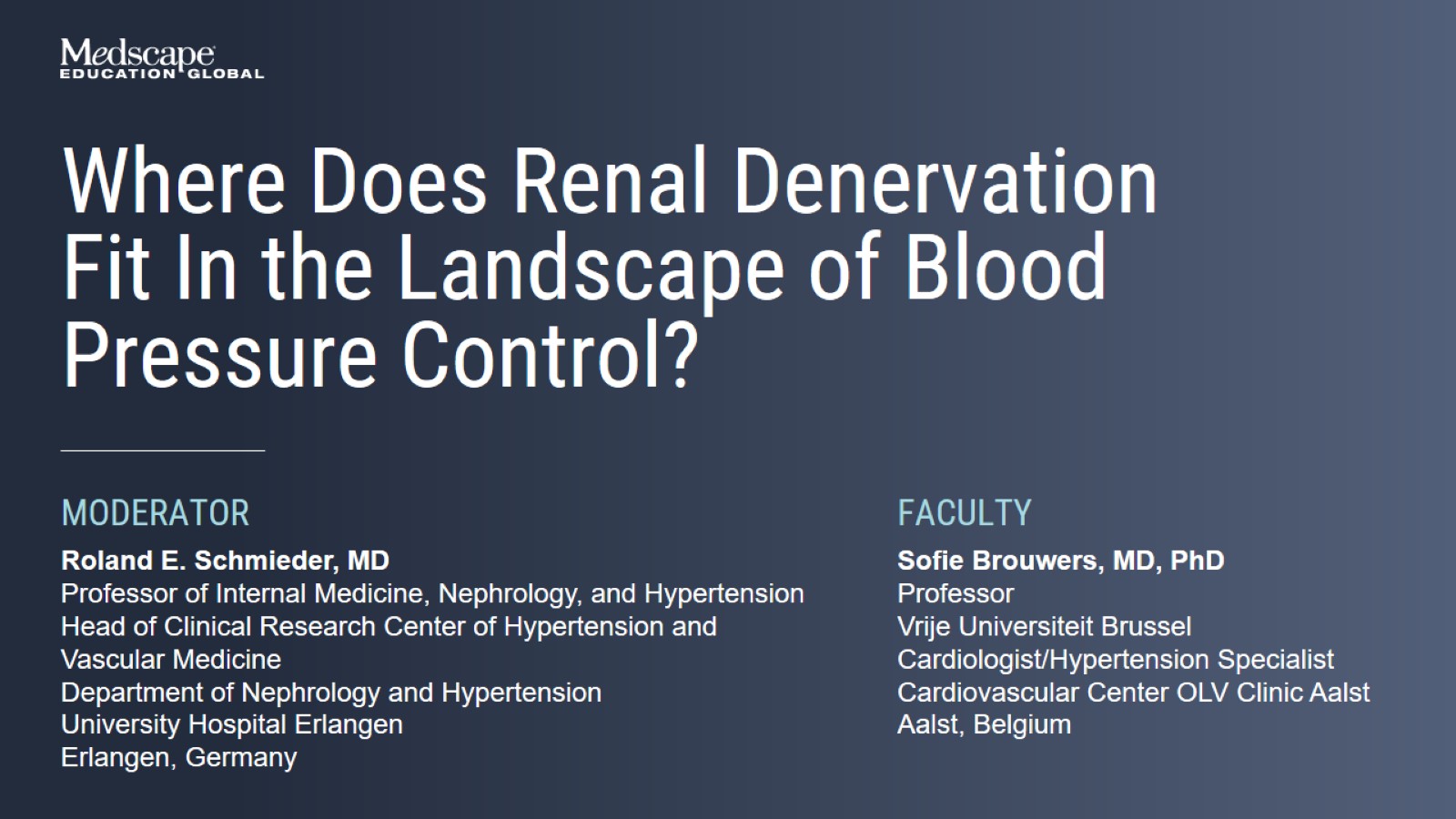 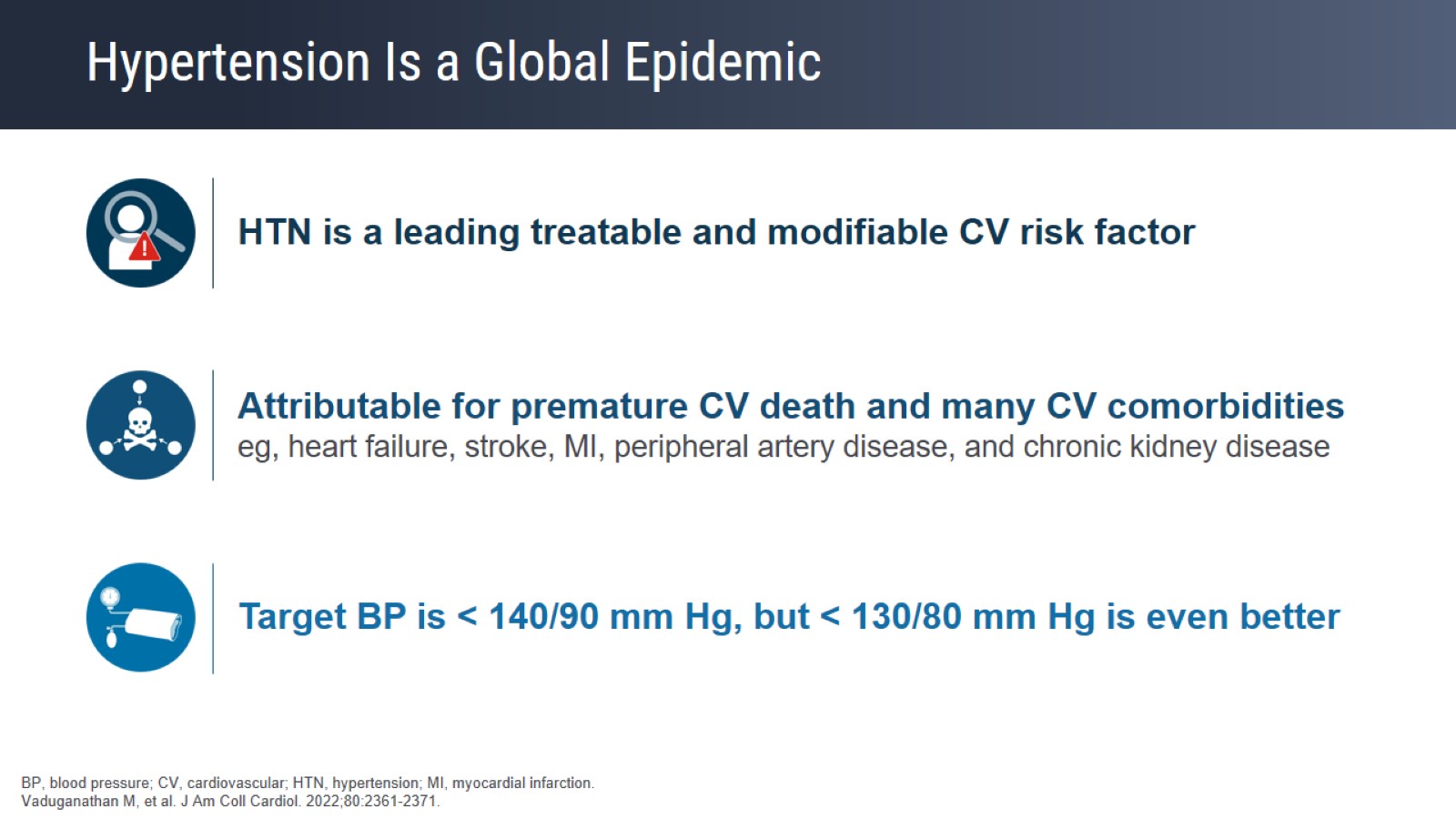 Hypertension Is a Global Epidemic
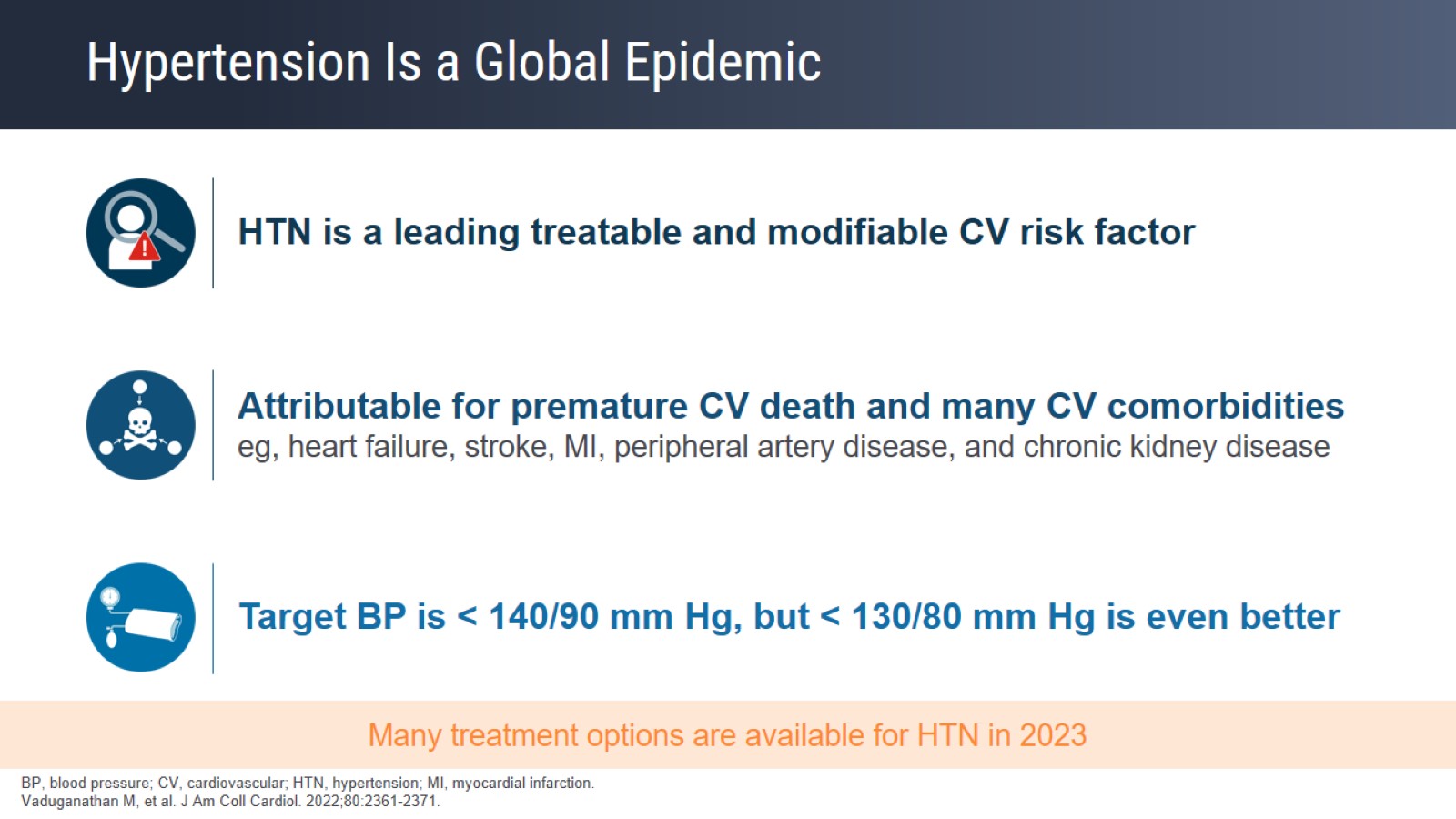 Hypertension Is a Global Epidemic
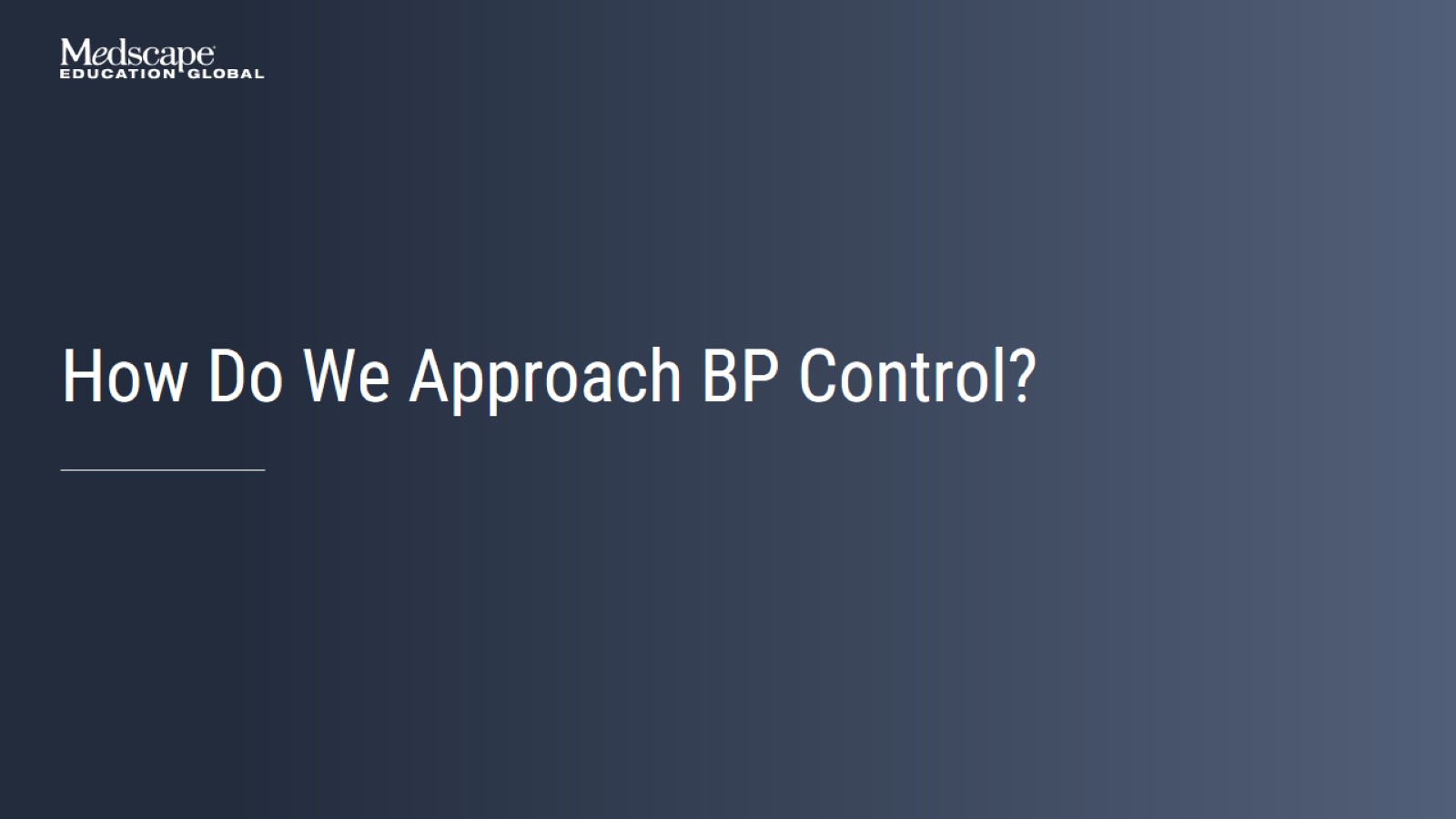 How Do We Approach BP Control?
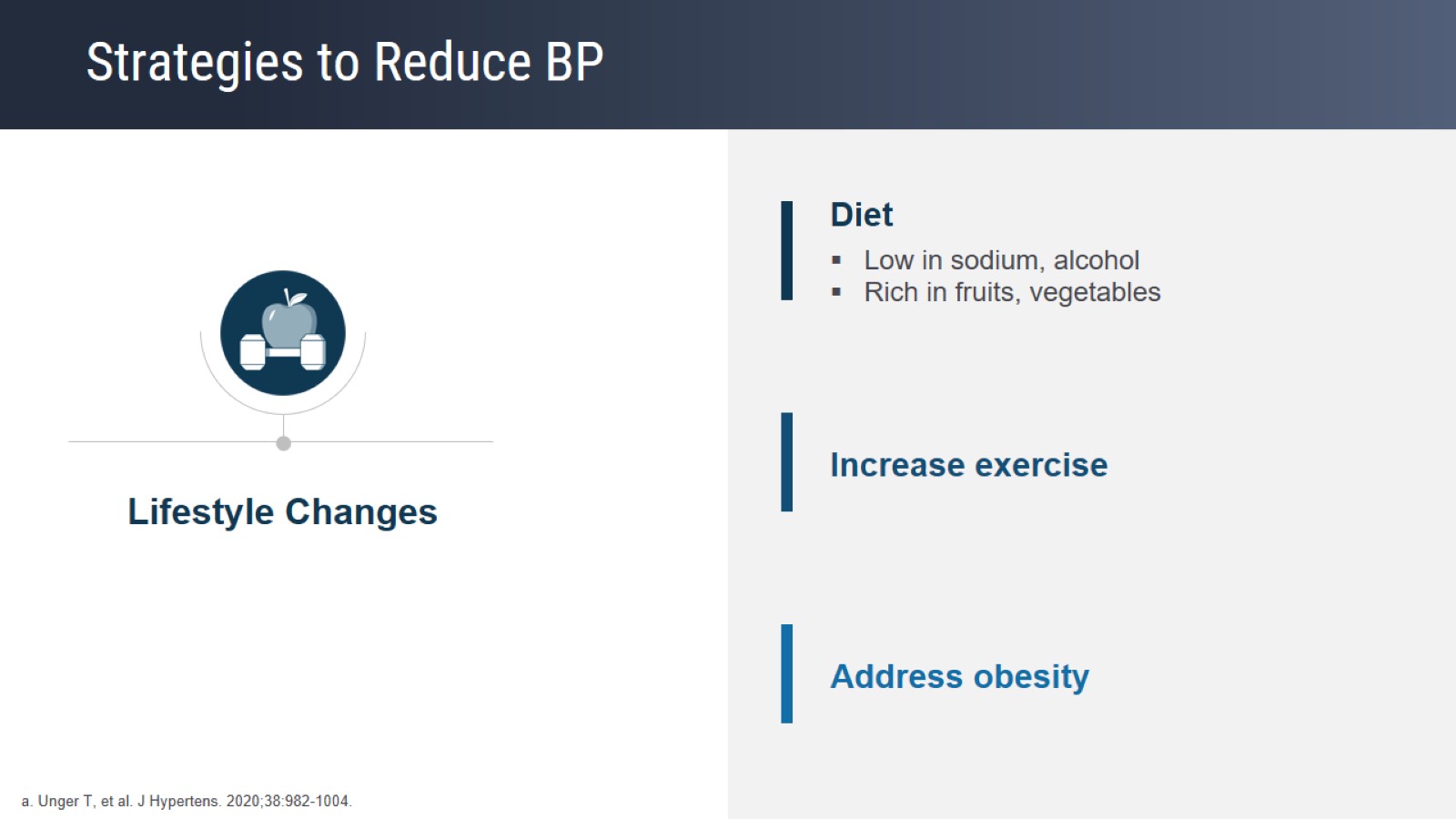 Strategies to Reduce BP
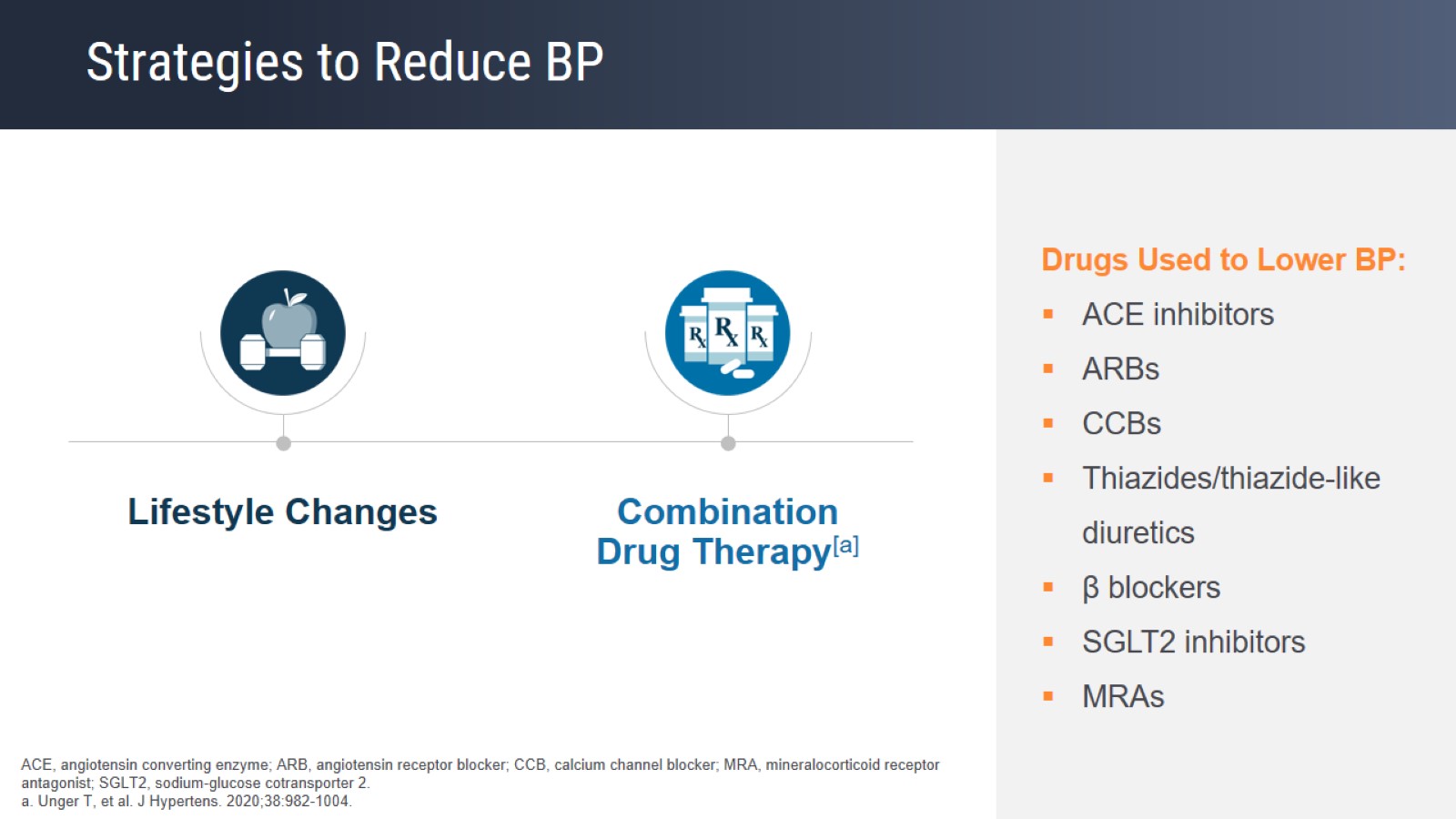 Strategies to Reduce BP
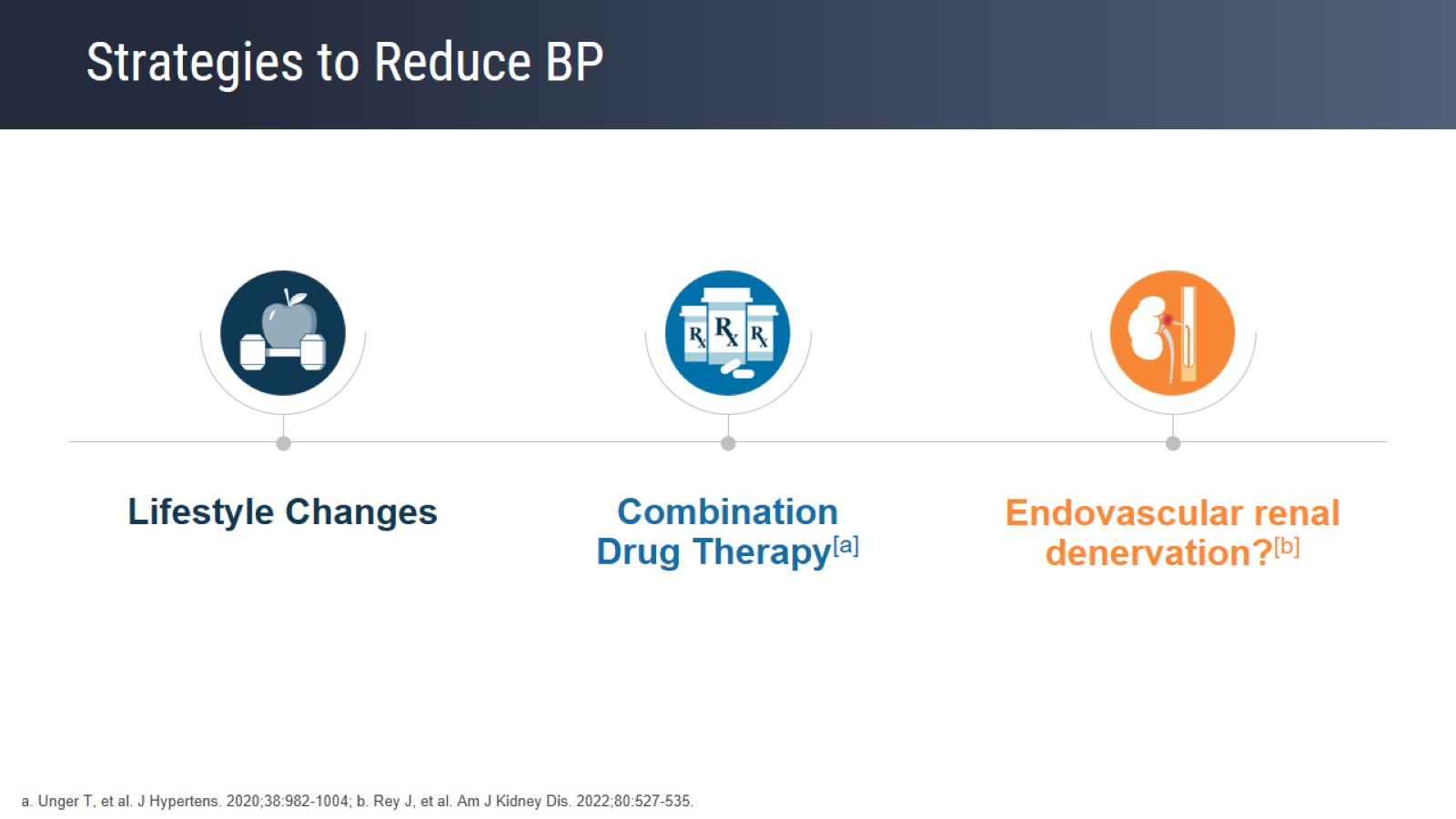 Strategies to Reduce BP
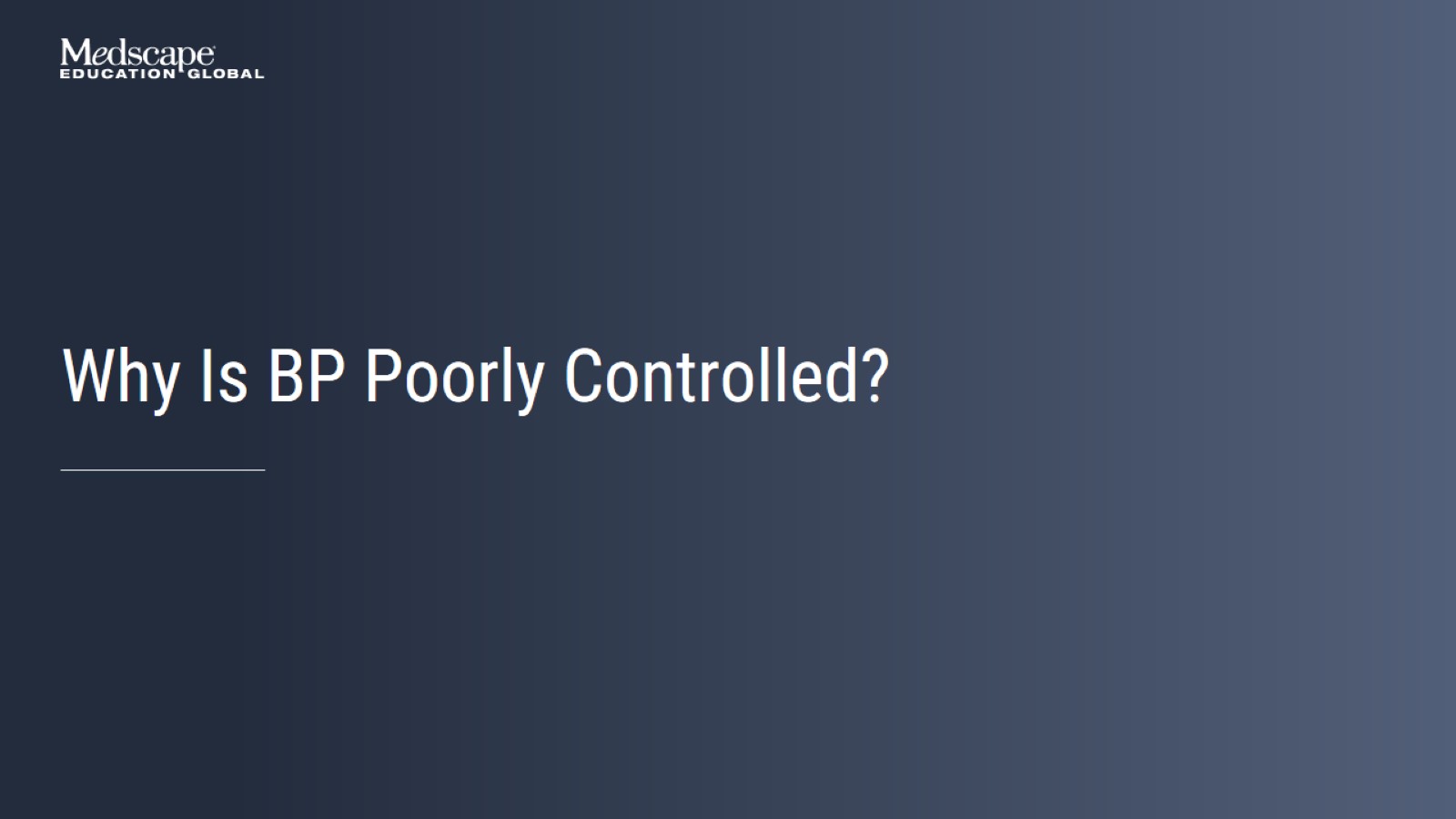 Why Is BP Poorly Controlled?
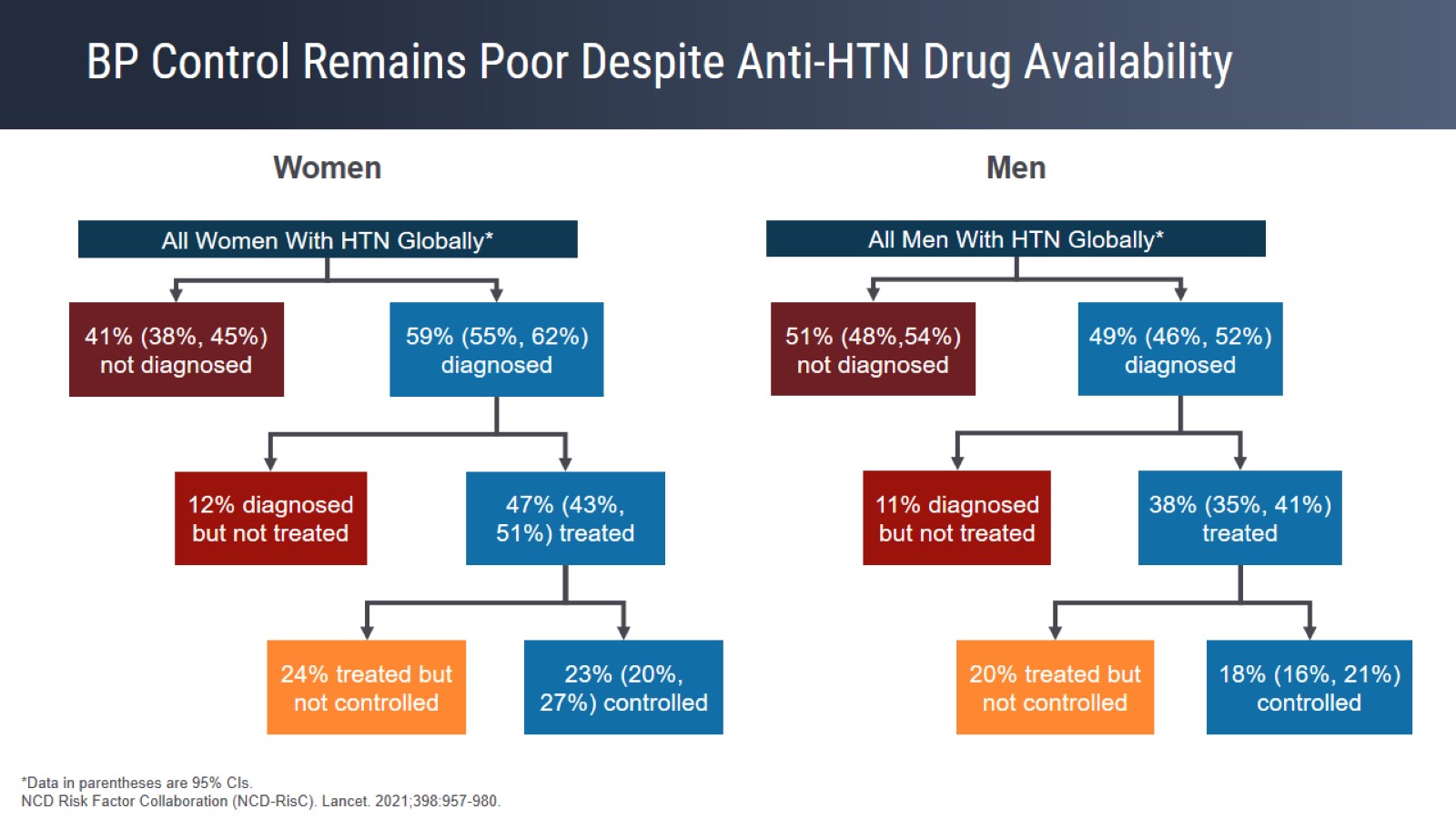 BP Control Remains Poor Despite Anti-HTN Drug Availability
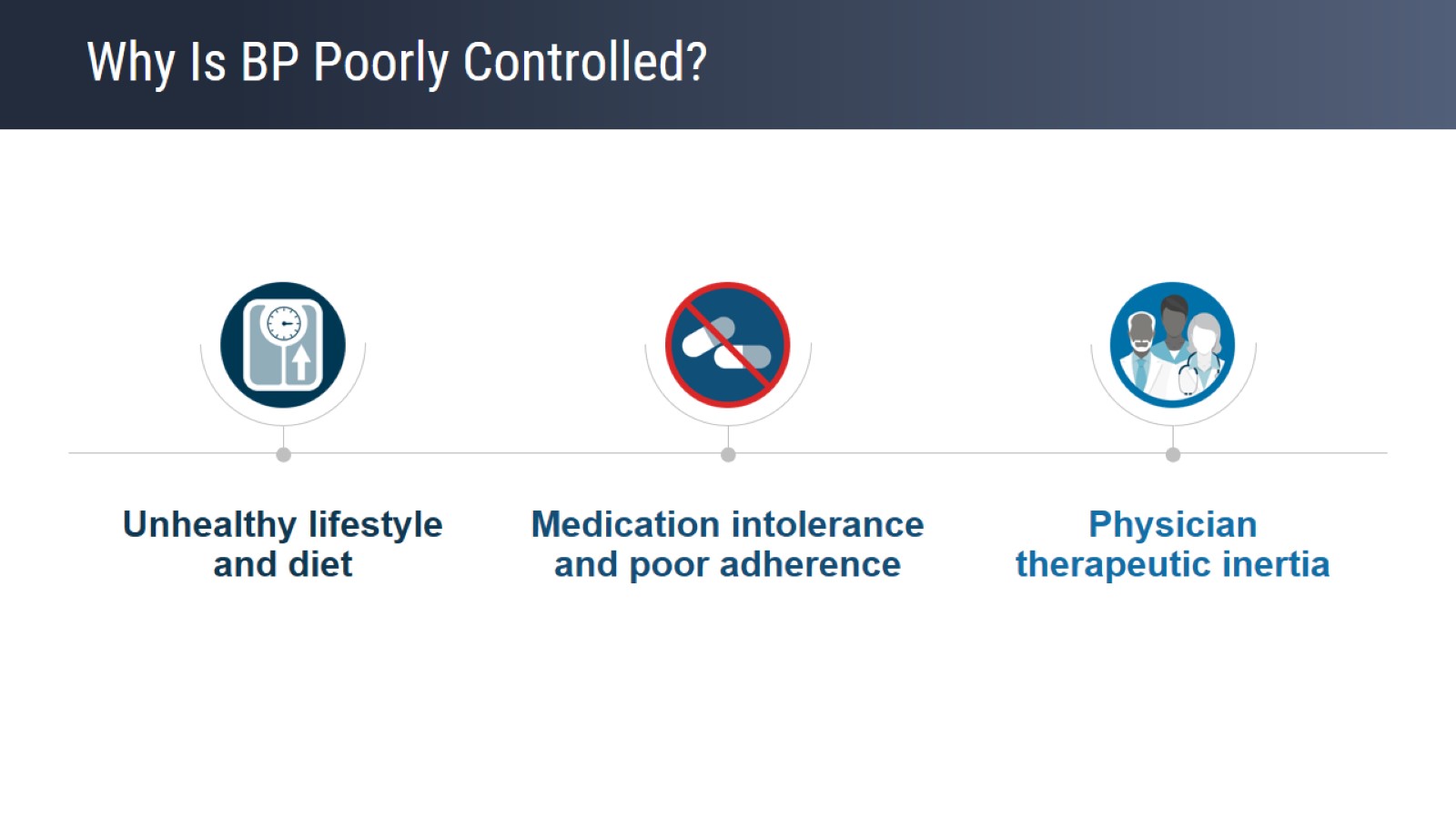 Why Is BP Poorly Controlled?
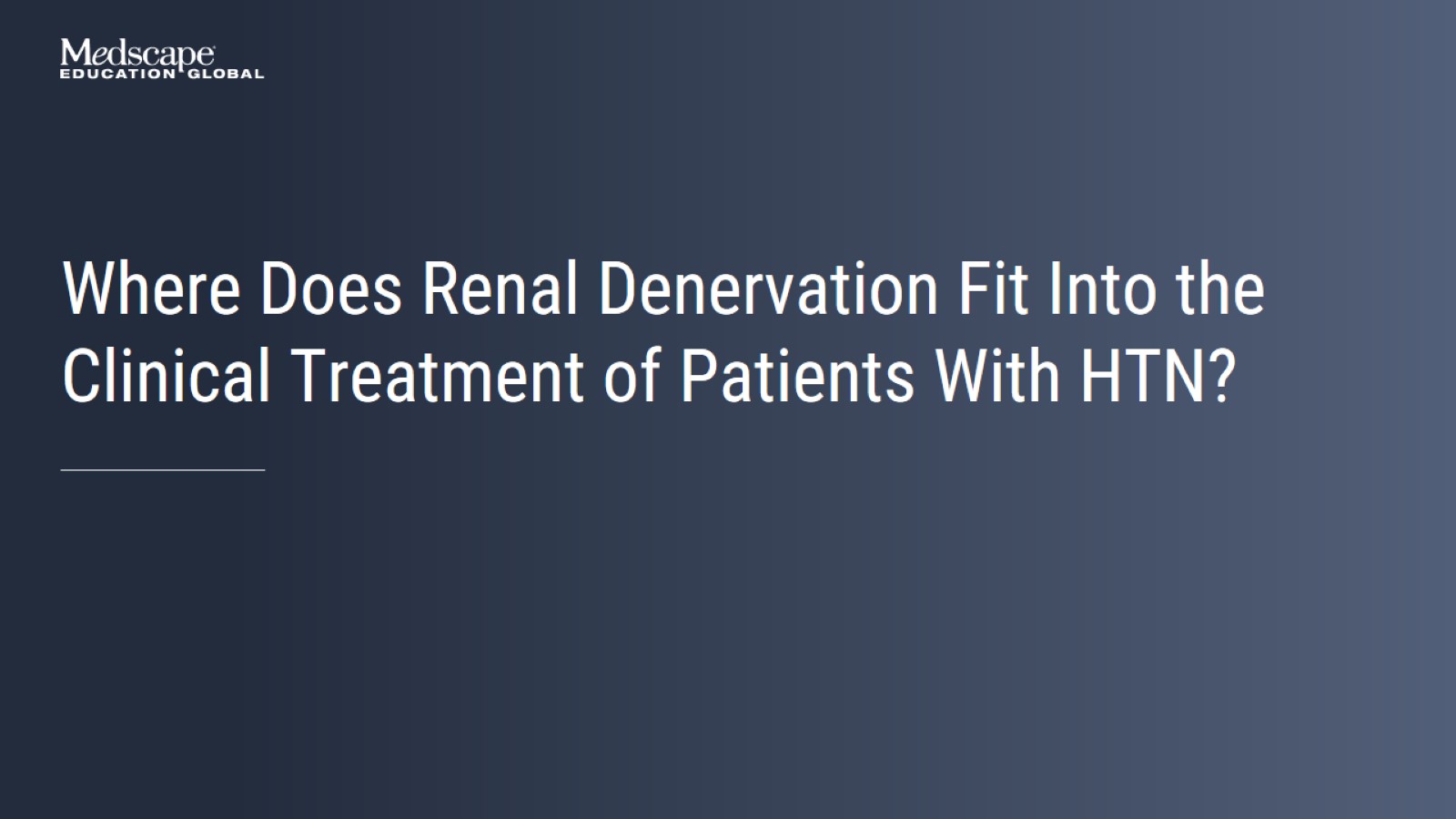 Where Does Renal Denervation Fit Into the Clinical Treatment of Patients With HTN?
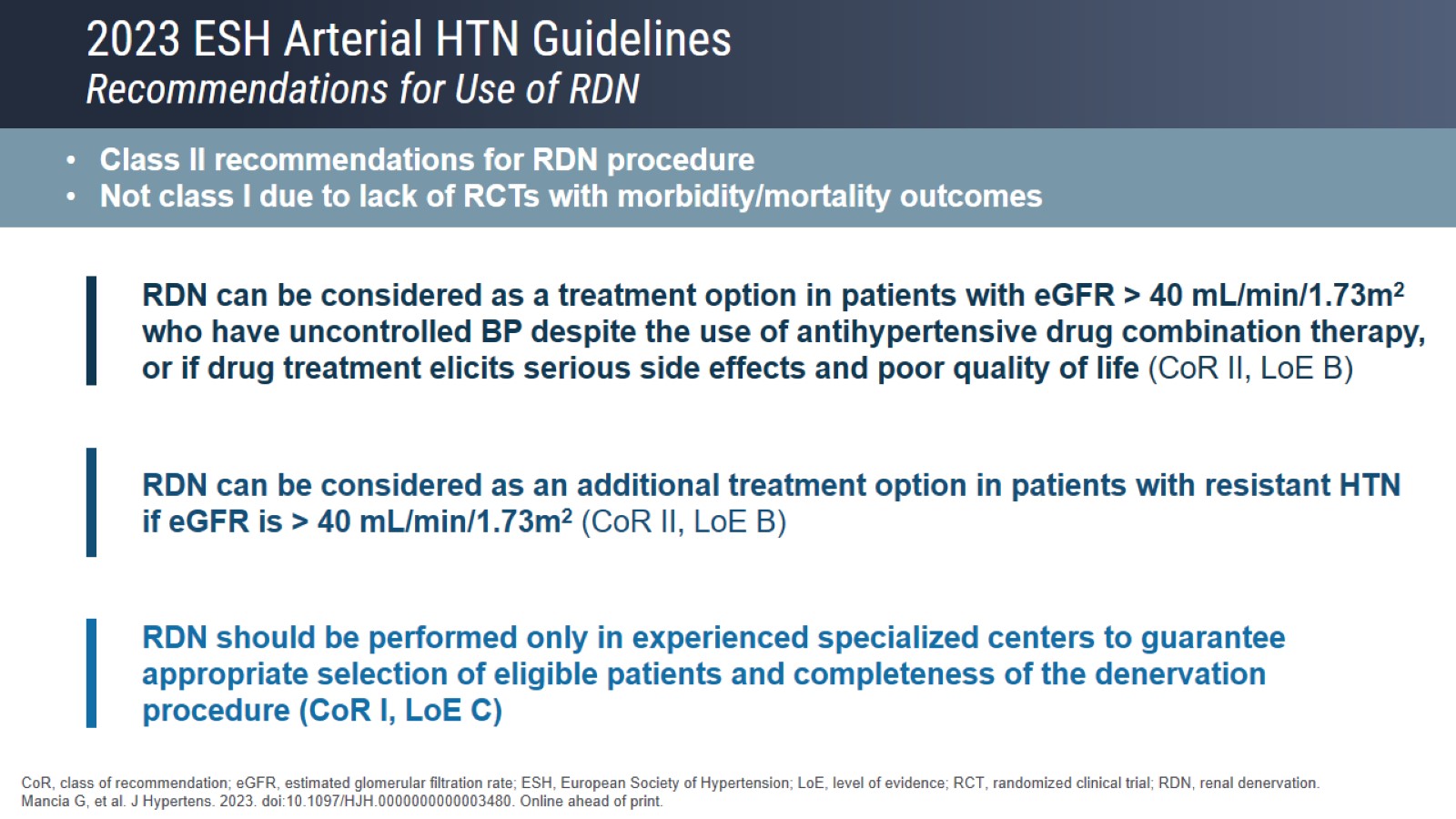 2023 ESH Arterial HTN Guidelines Recommendations for Use of RDN
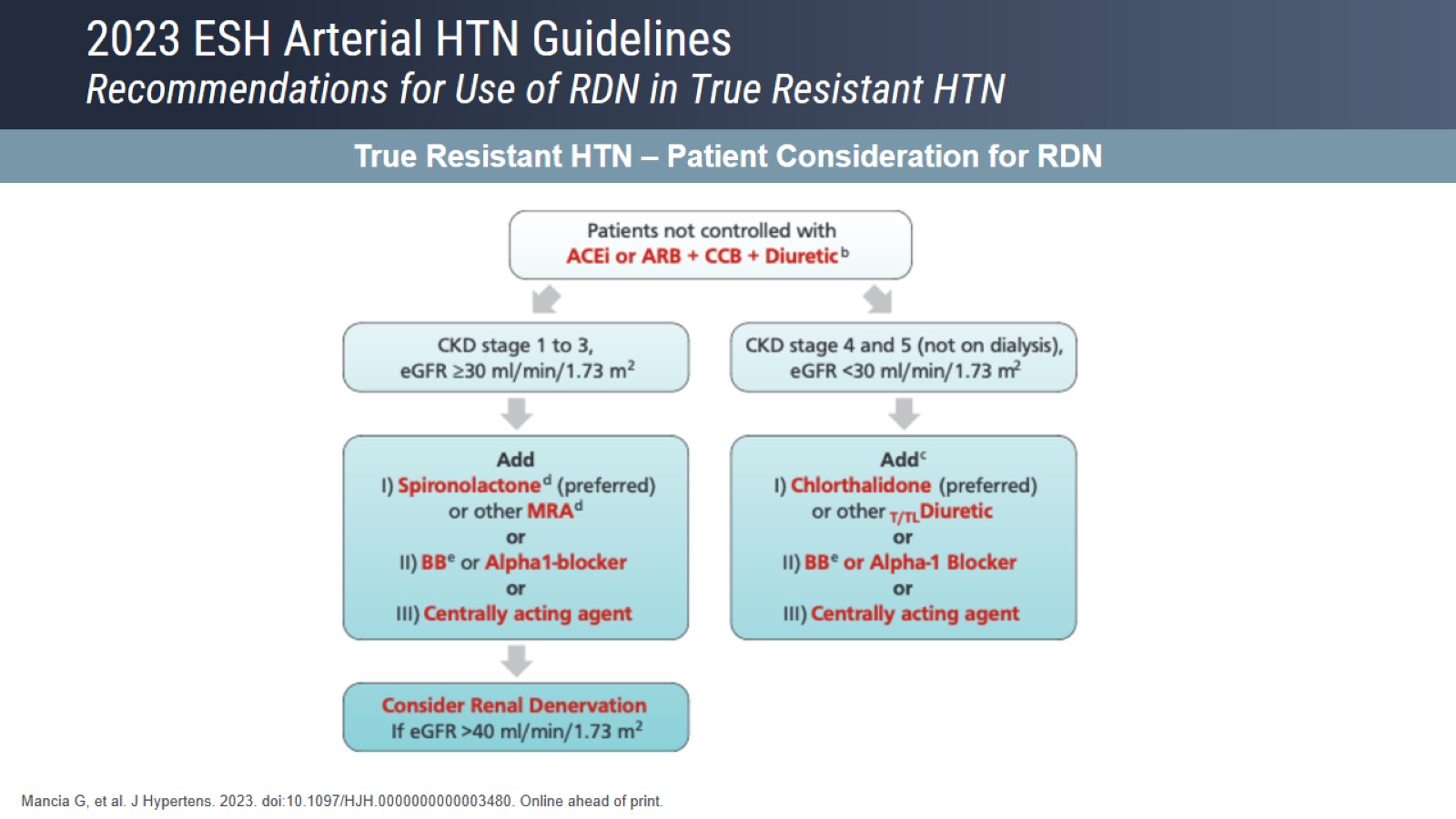 2023 ESH Arterial HTN Guidelines Recommendations for Use of RDN in True Resistant HTN
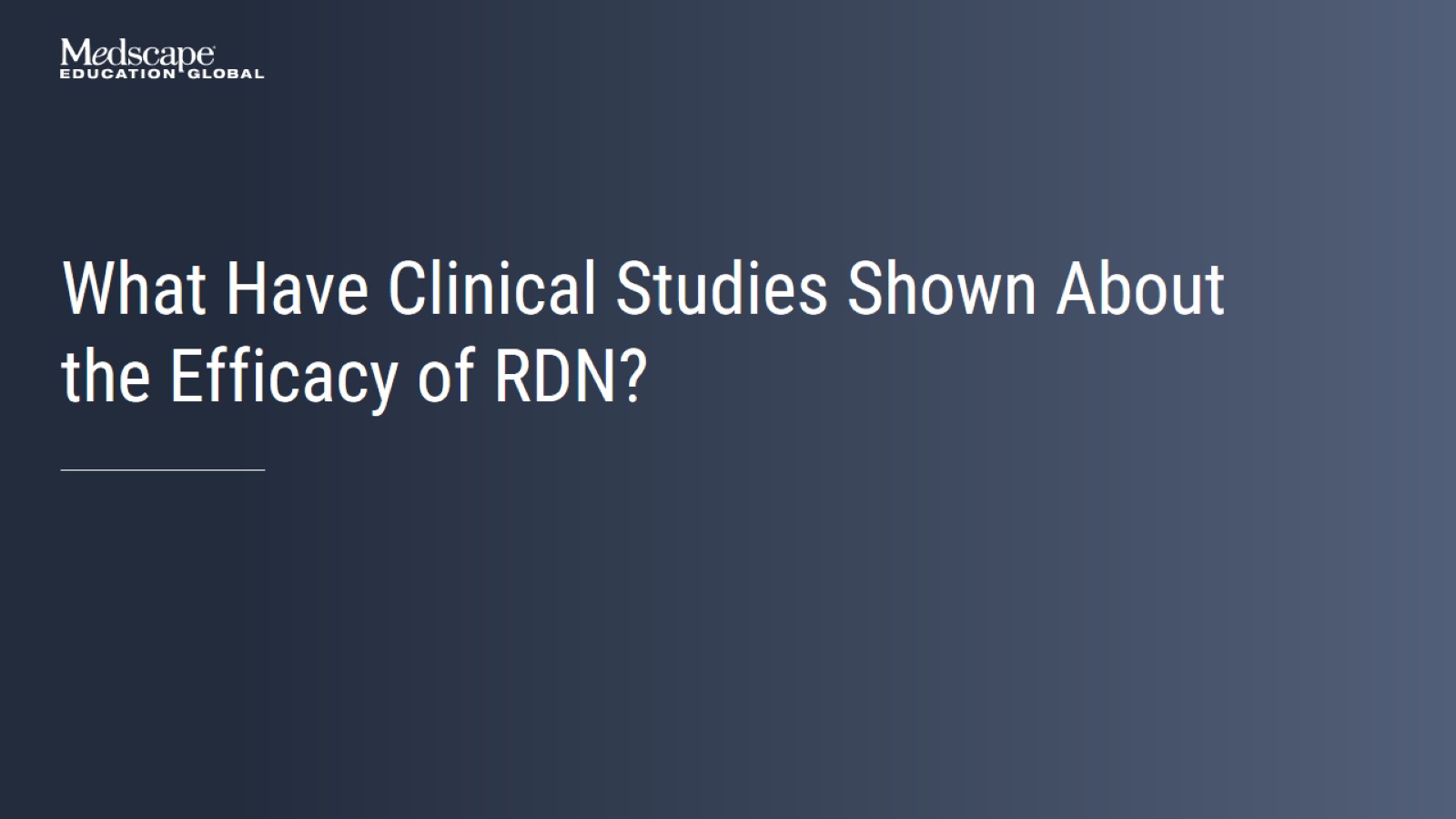 What Have Clinical Studies Shown About the Efficacy of RDN?
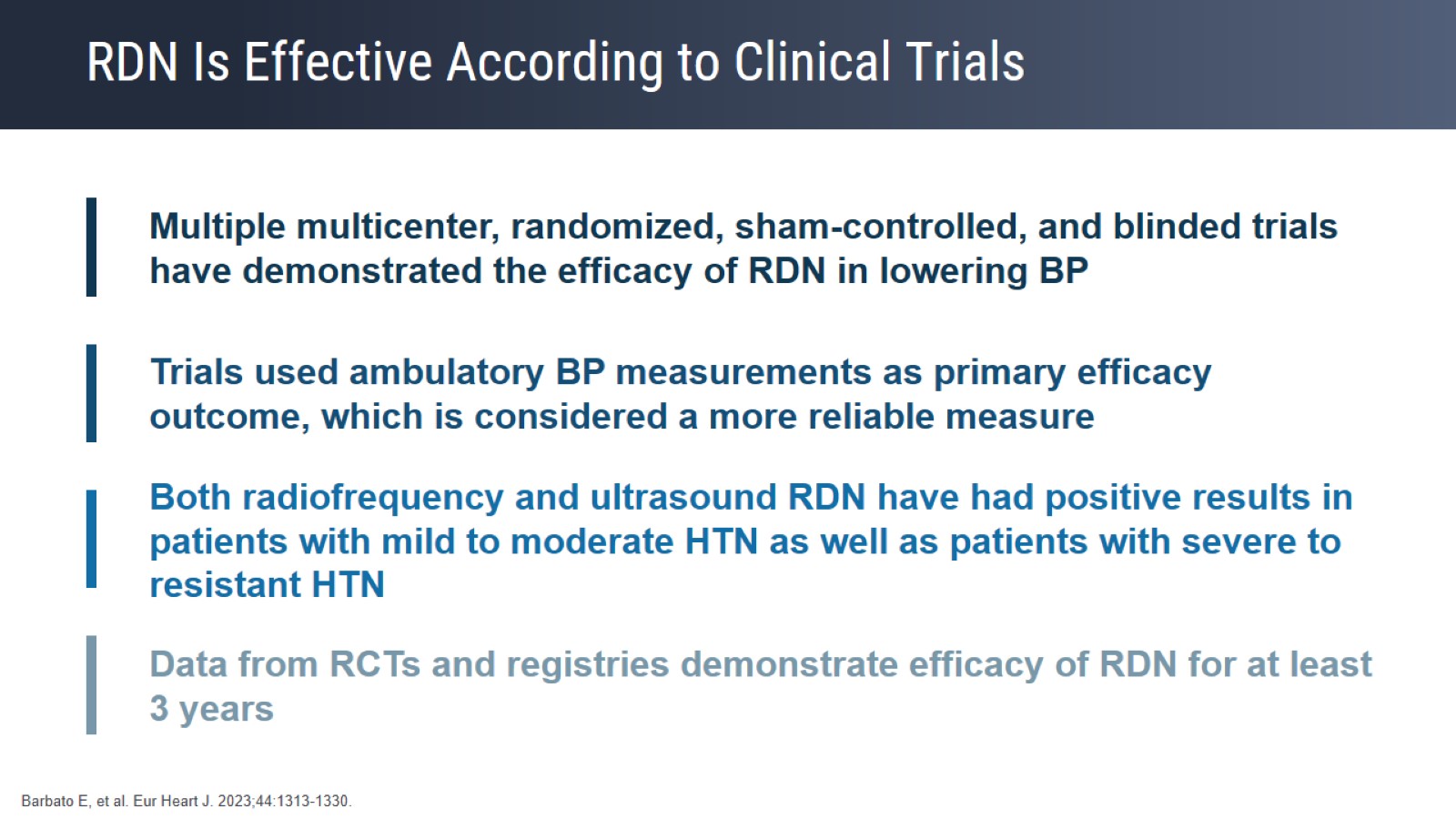 RDN Is Effective According to Clinical Trials
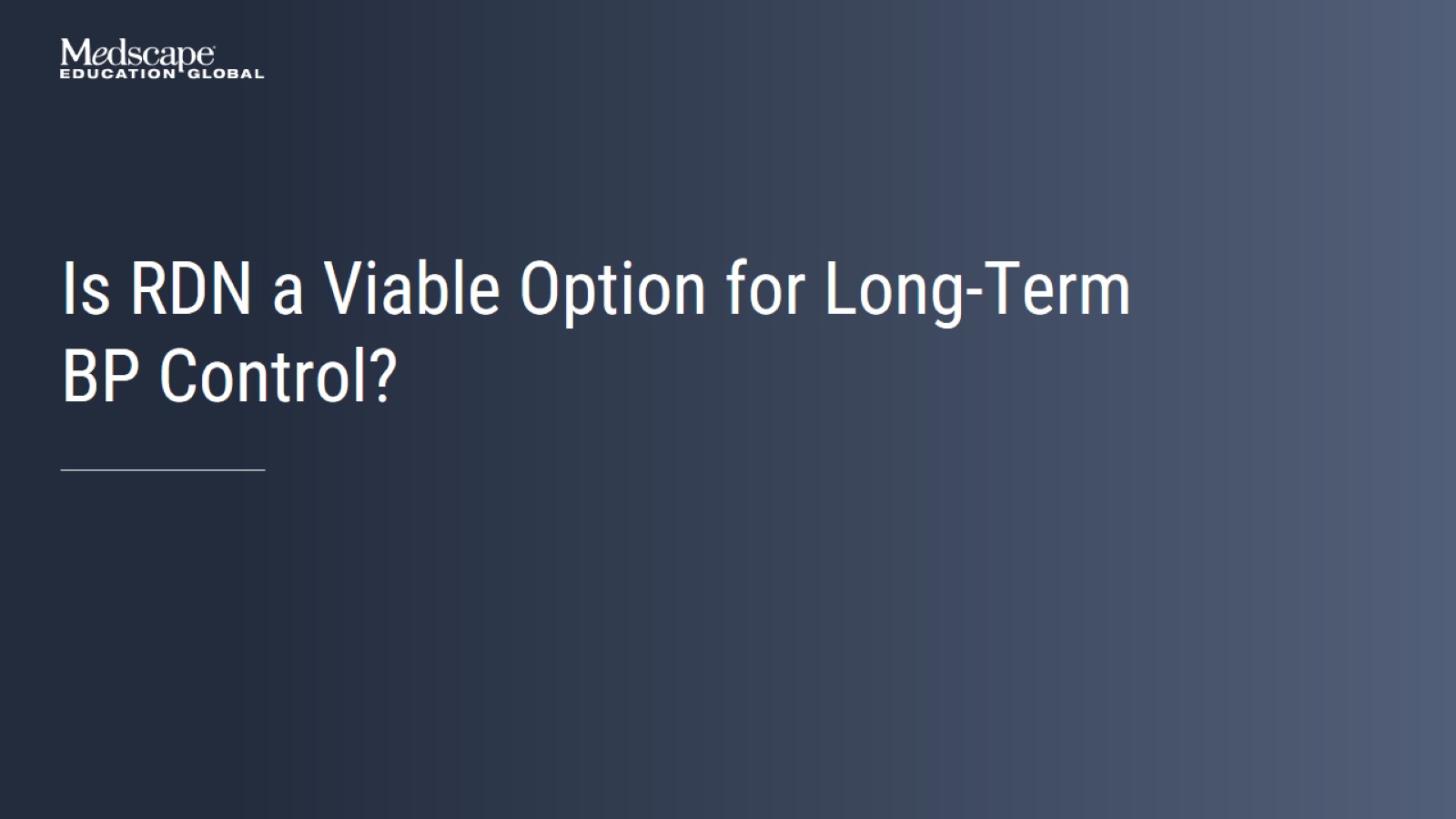 Is RDN a Viable Option for Long-Term BP Control?
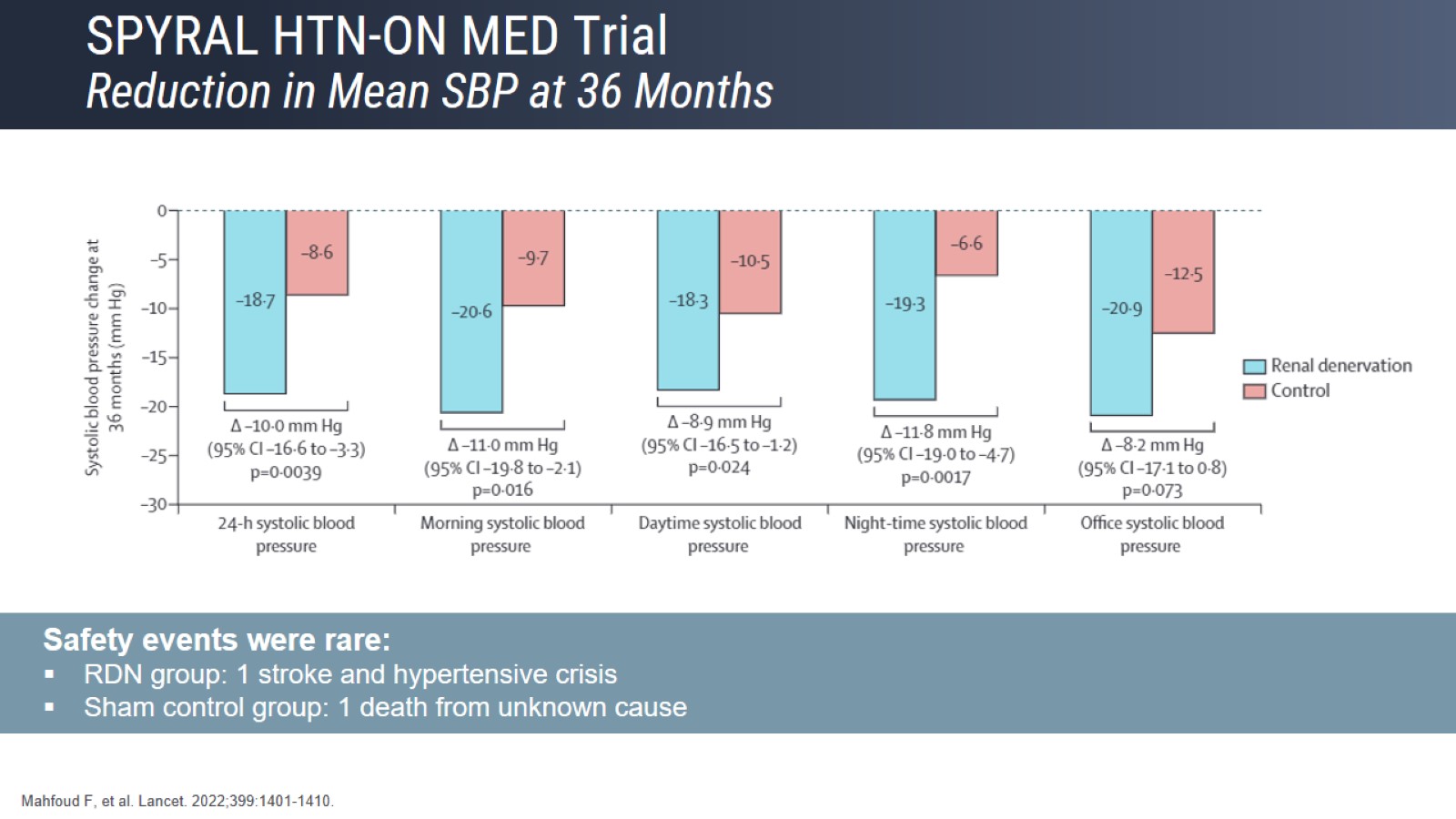 SPYRAL HTN-ON MED TrialReduction in Mean SBP at 36 Months
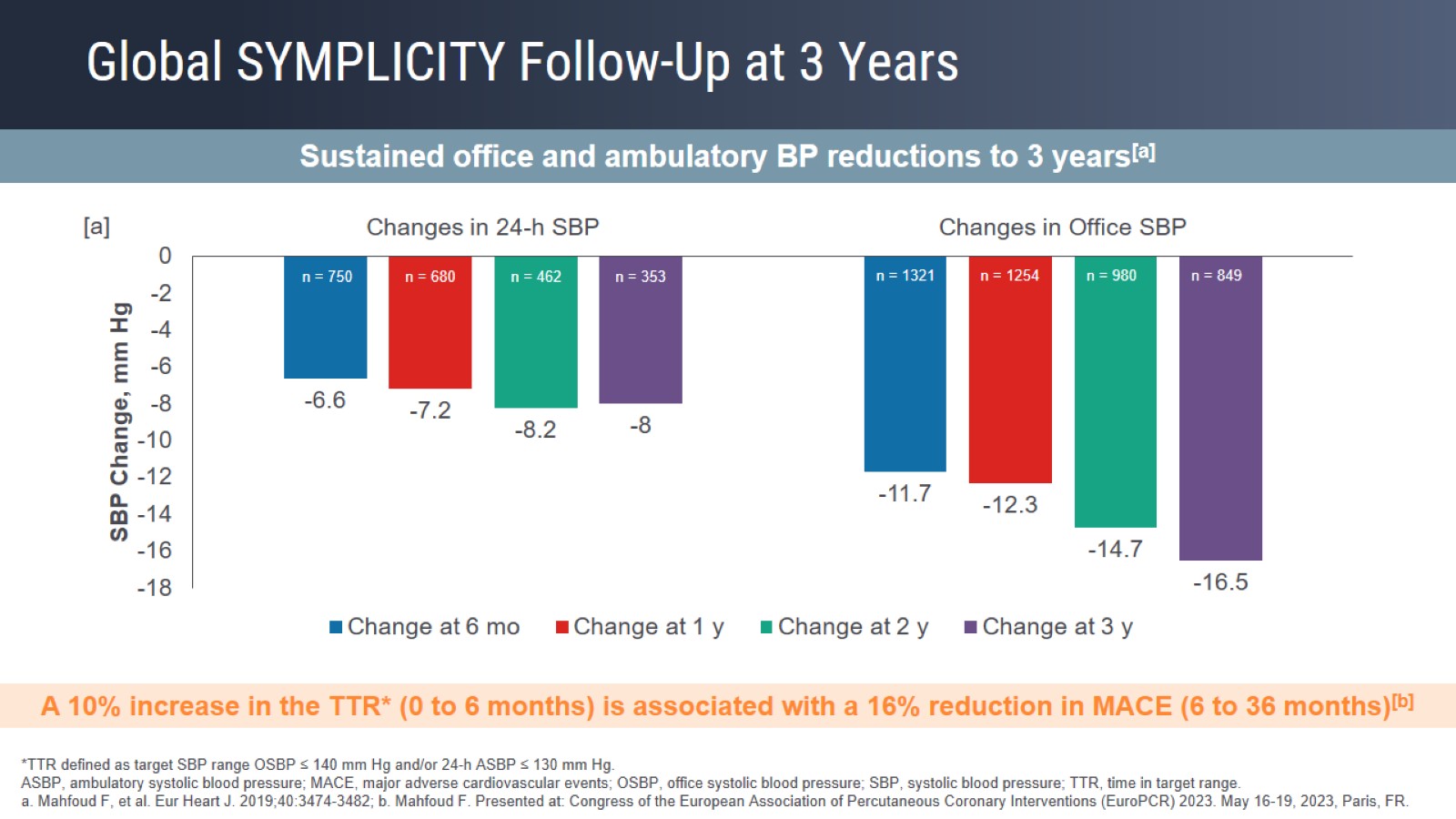 Global SYMPLICITY Follow-Up at 3 Years
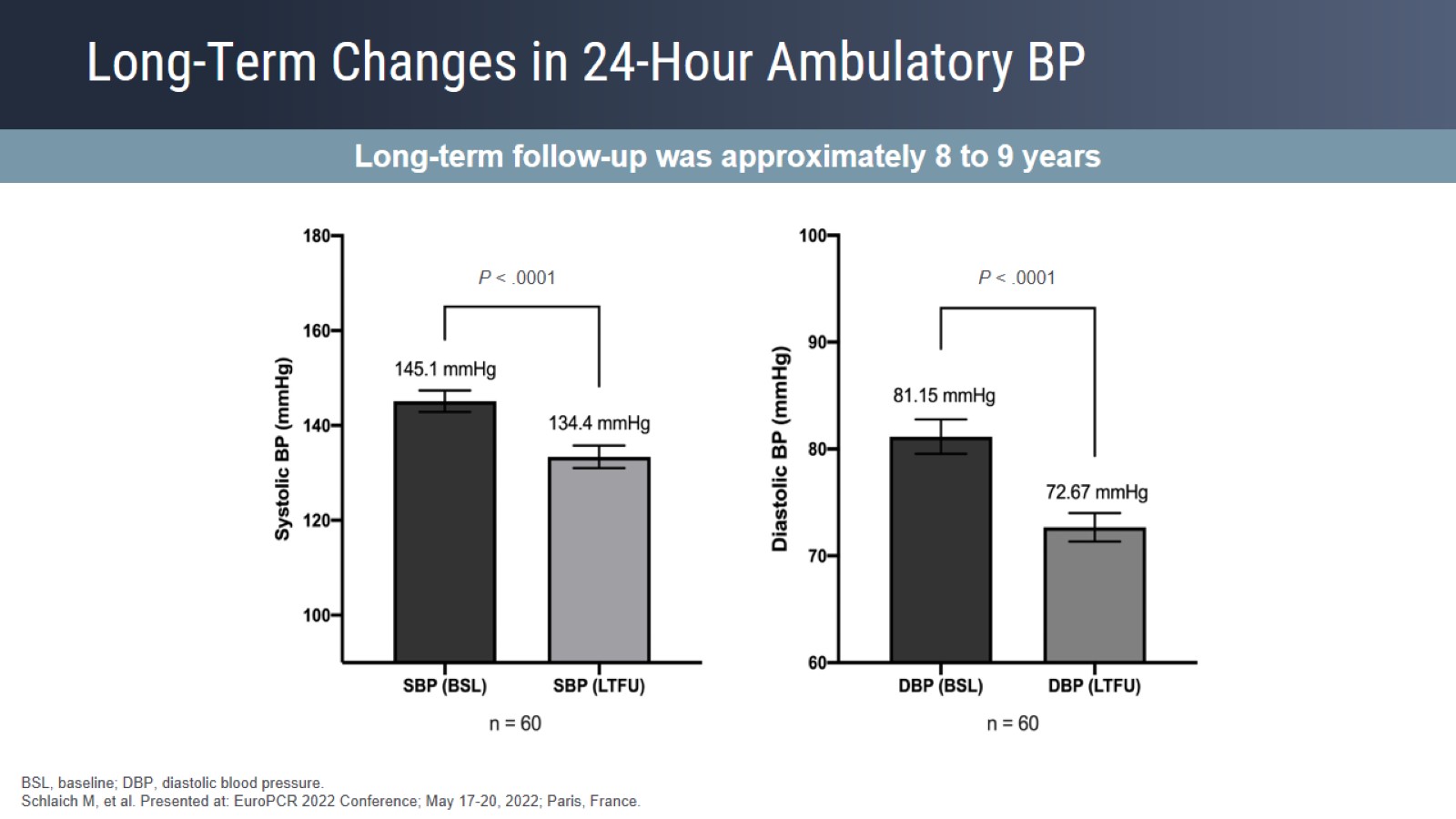 Long-Term Changes in 24-Hour Ambulatory BP
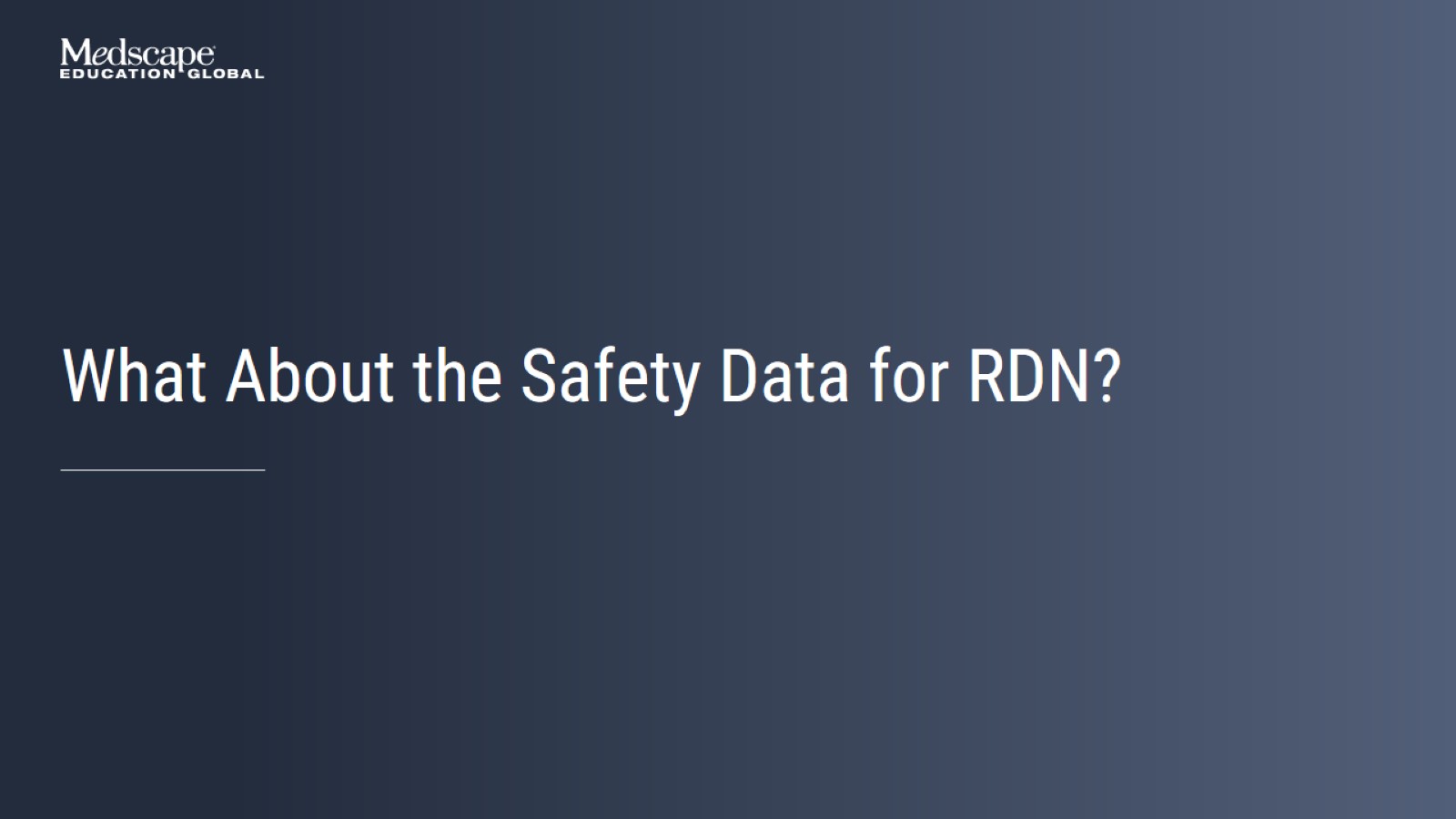 What About the Safety Data for RDN?
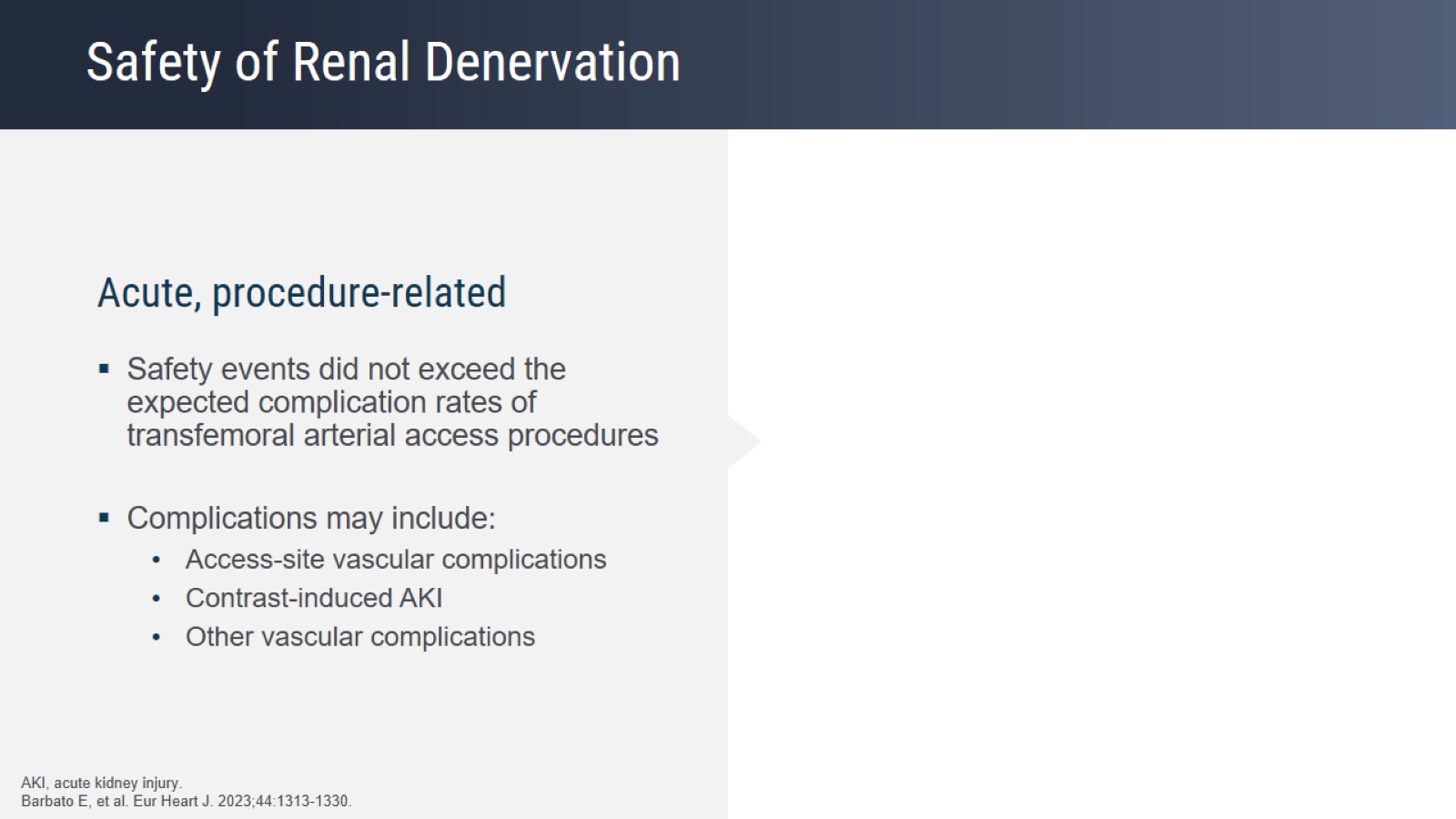 Safety of Renal Denervation
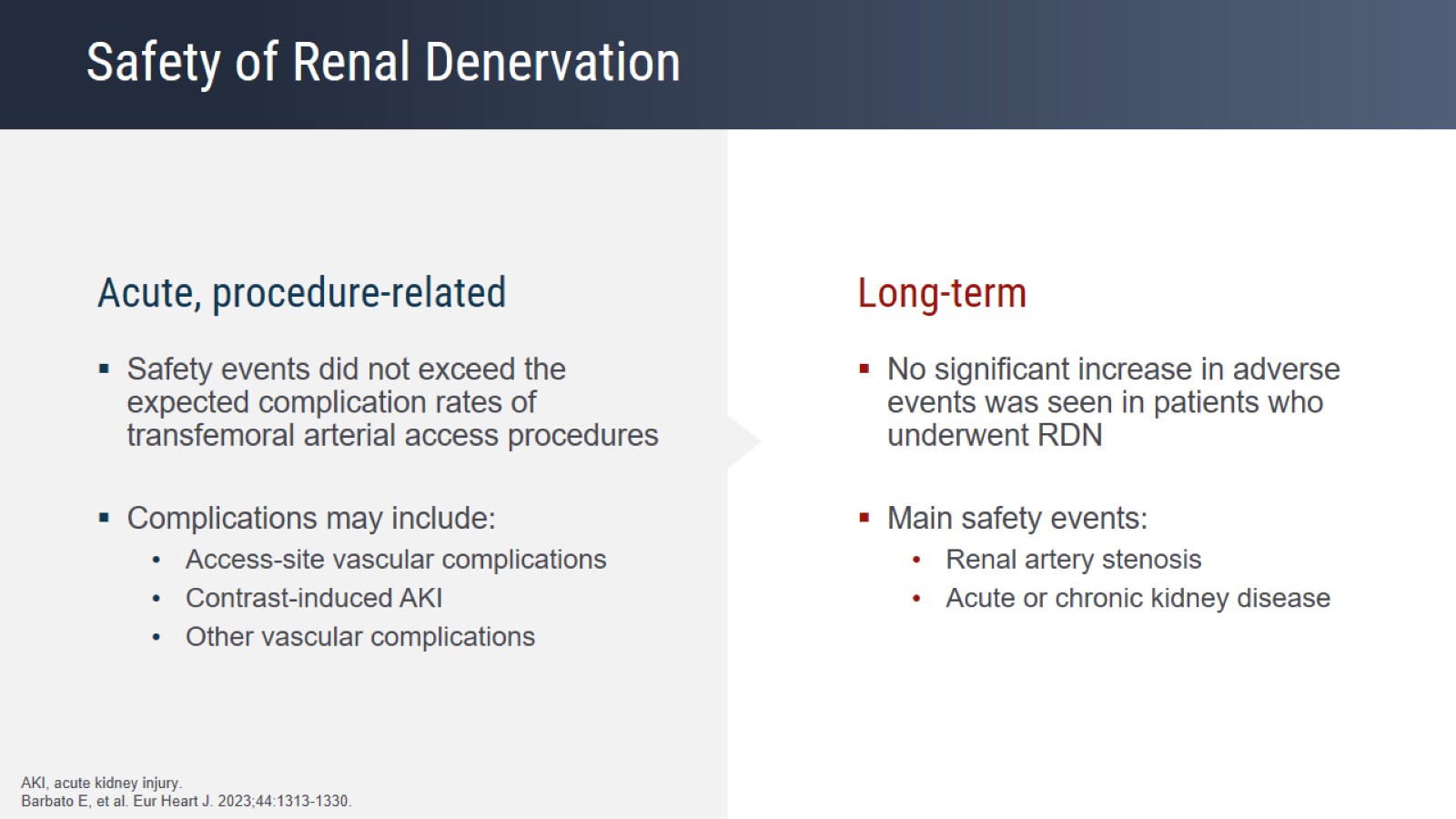 Safety of Renal Denervation
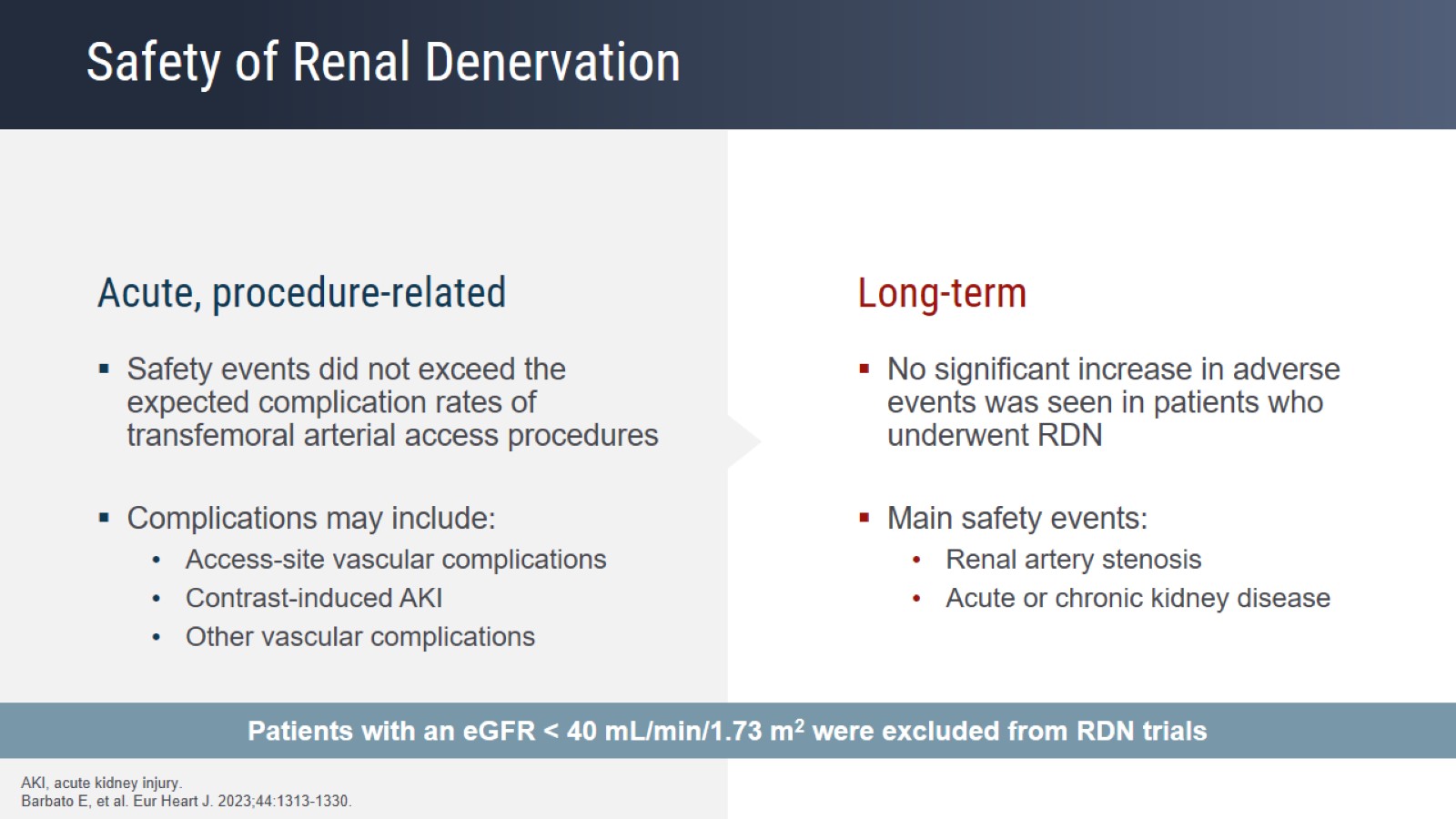 Safety of Renal Denervation
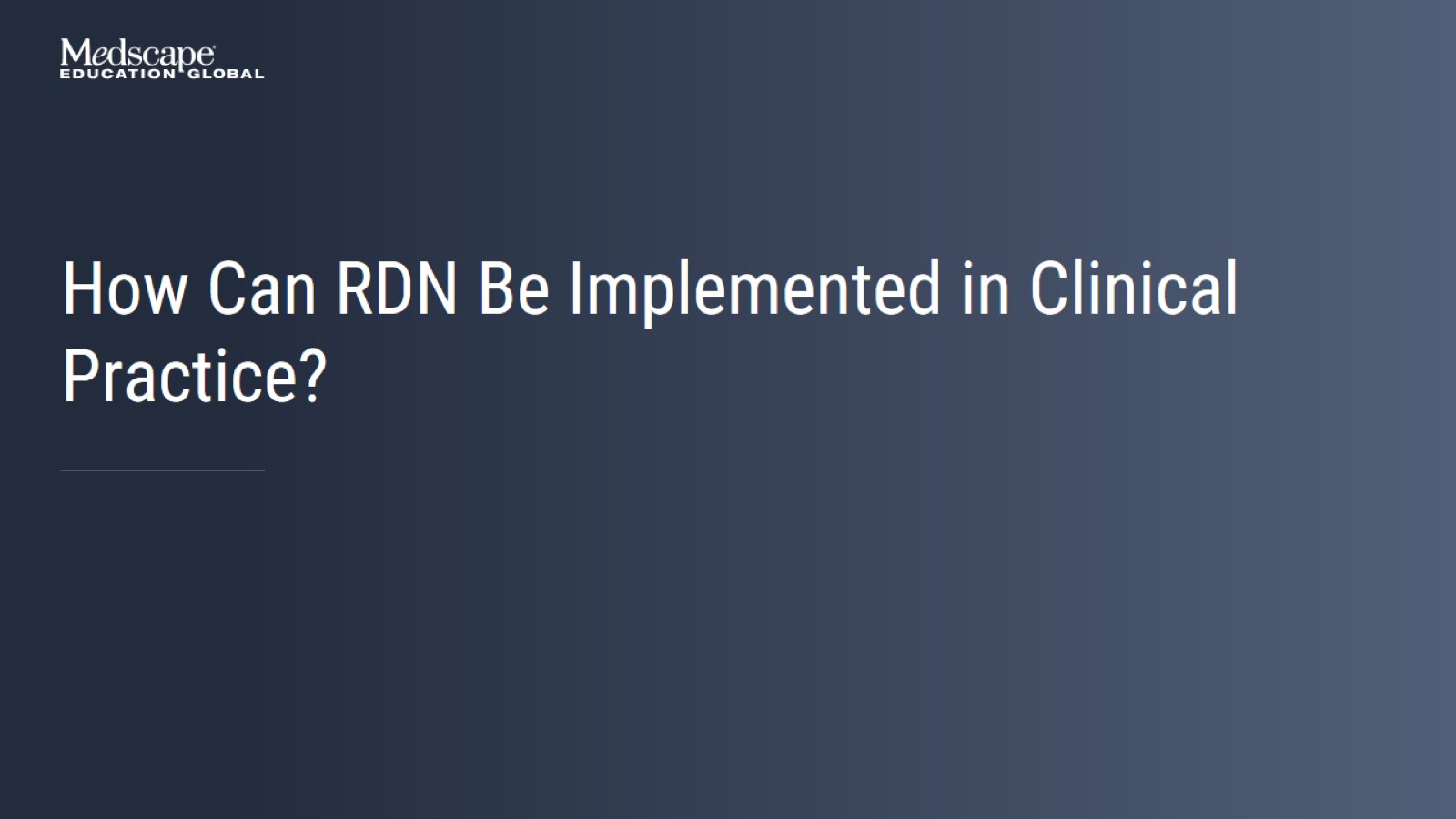 How Can RDN Be Implemented in Clinical Practice?
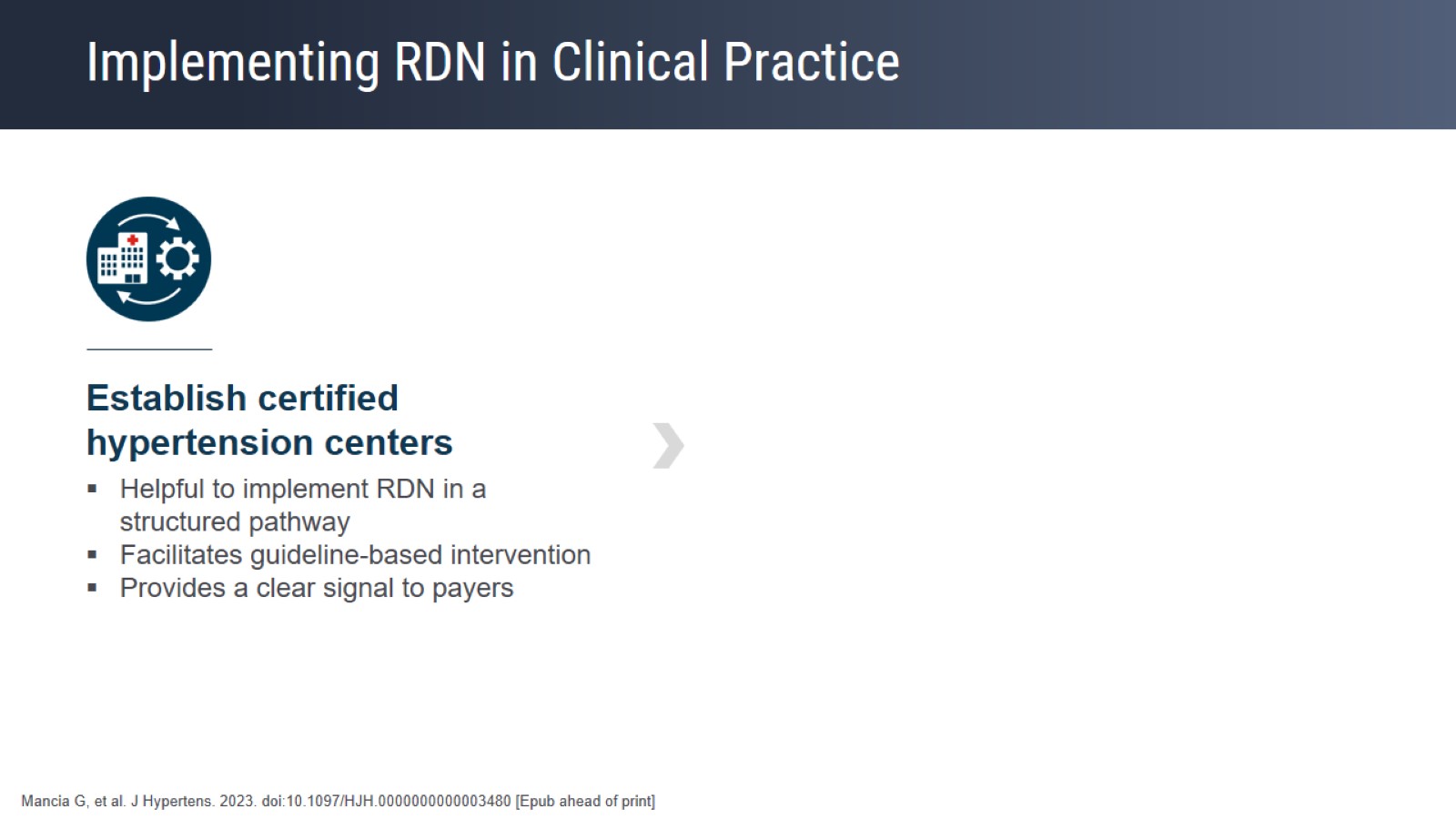 Implementing RDN in Clinical Practice
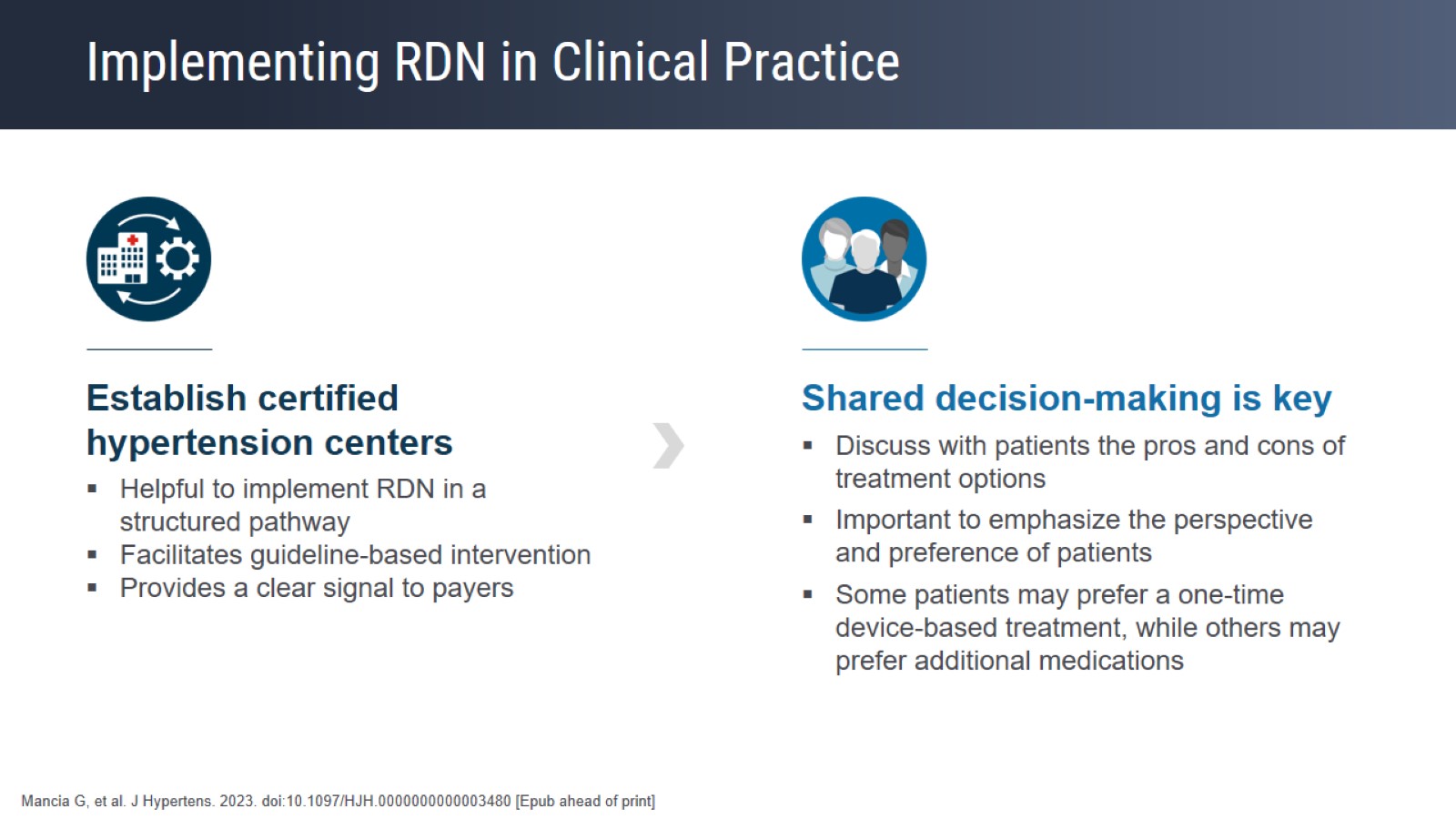 Implementing RDN in Clinical Practice
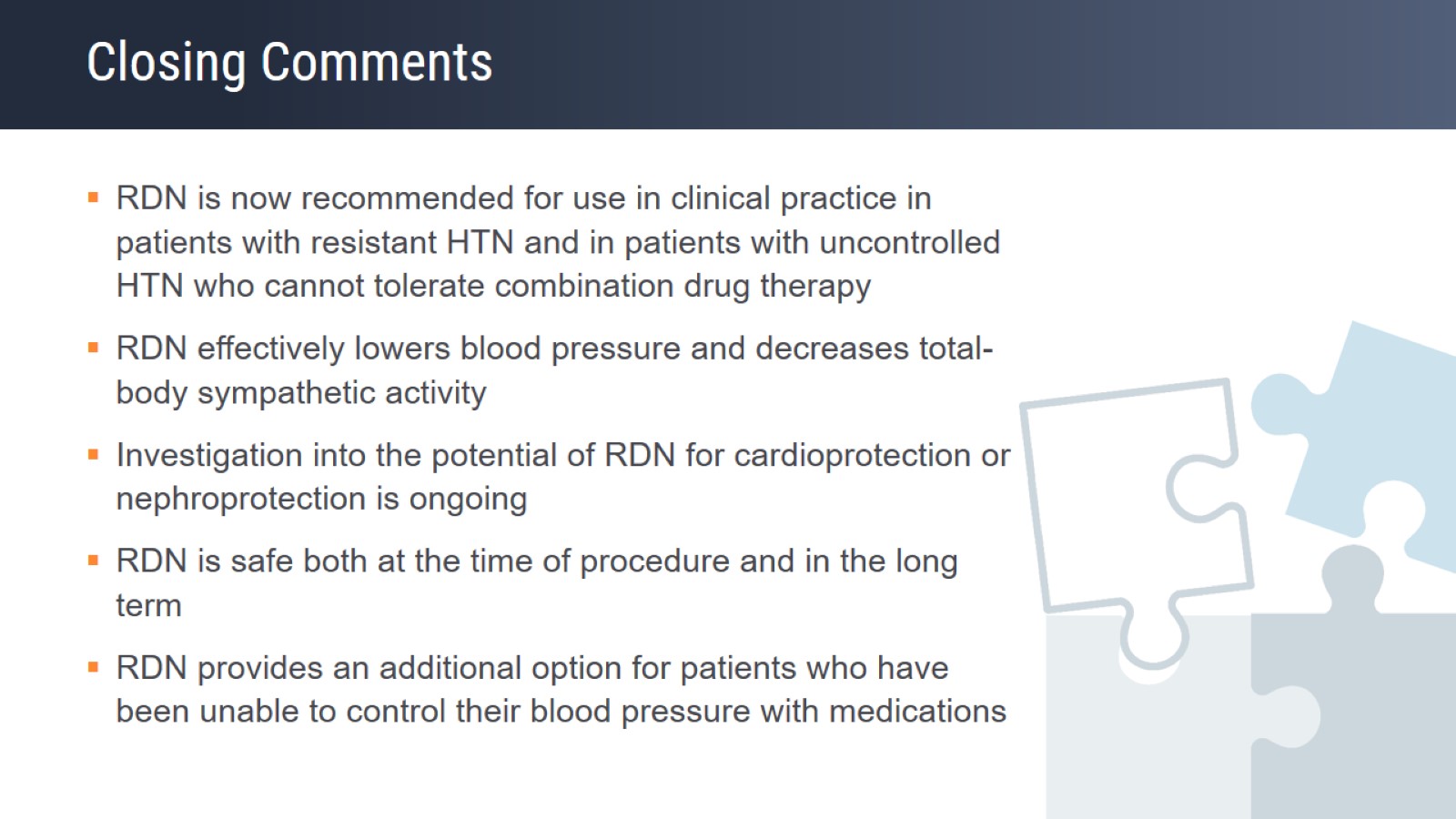 Closing Comments
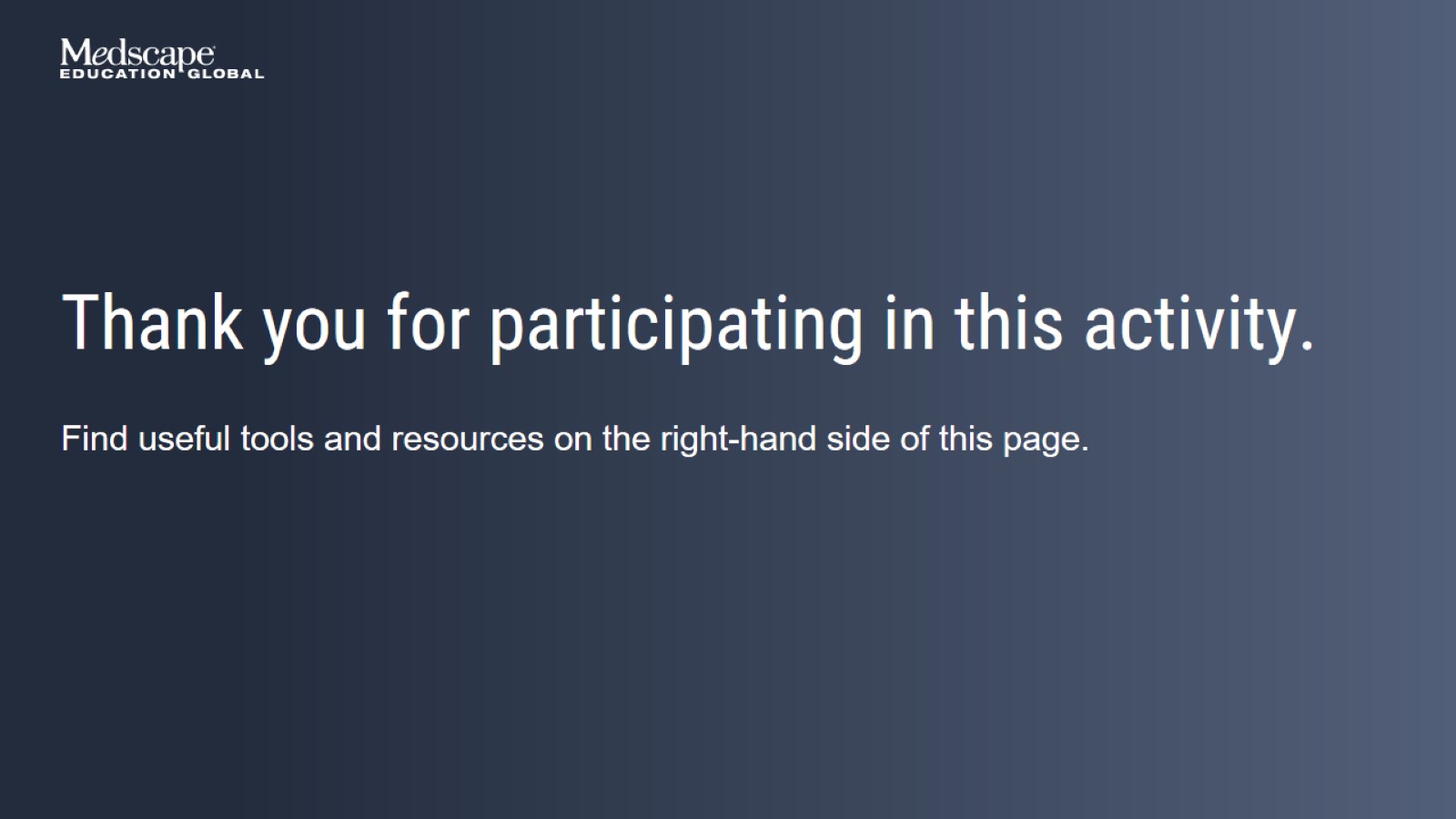